TRƯỜNG TIỂU HỌC MỸ PHONG

Tiếng Việt
Đọc: Ba con búp bê. Mở rộng vốn từ về gia đình
Ôn tập câu: Ai làm gì?
Người dạy: Phan Thị Minh Thảo
                                            Lớp 3D – Năm học: 2023-2024
Thứ Tư, ngày 26 tháng 10 năm 2023
	          Tiếng việt
KHỞI ĐỘNG
Nếu được tặng một món quà, em sẽ ước ông gia Nô-en tặng gì cho mình?
?
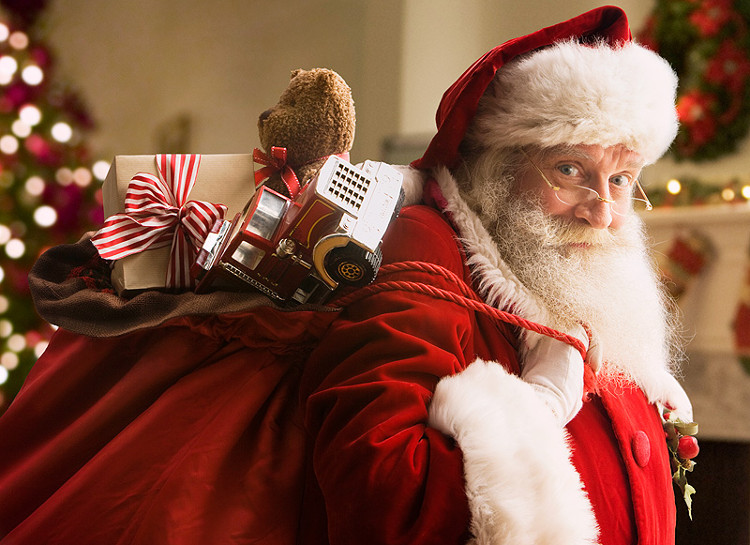 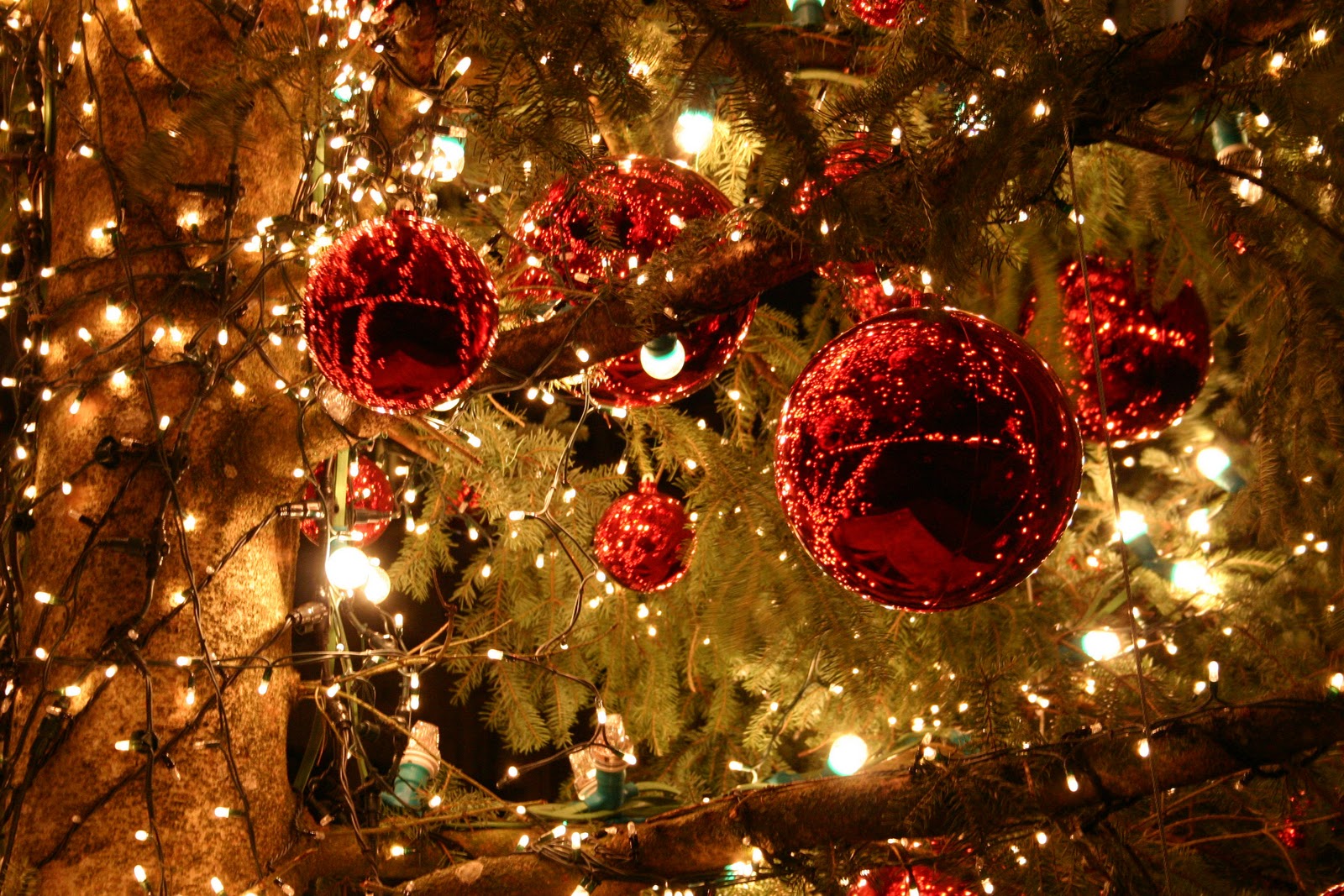 Thứ Tư, ngày 26 tháng 10 năm 2023
	          Tiếng việt
Ba con búp bê
Theo Nguyễn Thị Trà Giang
Ba con búp bê
	Hồi Mai 5 tuổi, gia đình em rất nghèo. Anh em Mai không có nhiều đồ chơi. Mai thường sang chơi chung búp bê với Na là bạn hàng xóm. Mai luôn ao ước có một con búp bê.
Đêm nô-en năm ấy, bố bảo Mai:
	- Đêm nay con hãy xin Ông già Nô-en một món quà con thích. Thế nào điều ước ấy cũng thành sự thật.
	Sáng hôm sau, Mai reo lên khi thấy trong chiếc bít tất treo ở đầu giường ló ra một cái đầu búp bê. Dốc ngược chiếc bít tất, em thấy không phải một mà là ba con búp bê: một búp bê trai bằng gỗ, một búp bê gái bằng vải và một cô bé búp bê mũm mĩm, nhỏ xíu, bằng giấy bồi. Có một mảnh giấy rơi ra. Bố đọc cho Mai nghe những chữ viết trên đó: “Ông già Nô-en tặng bé Mai”.
	Về sau, khi đã lớn, Mai mới biết không có ông già No-en nào cả. Hôm đó, bố đã đẽo gọt khúc gỗ thành búp bê trai, mẹ chắp mảnh vải vụn thành búp bê gái, còn anh trai loay hoay cả tối để làm cô bé búp bê bằng giấy bồi tặng em.
Theo Nguyễn Thị Trà Giang
HĐ 1: Đọc thành tiếng
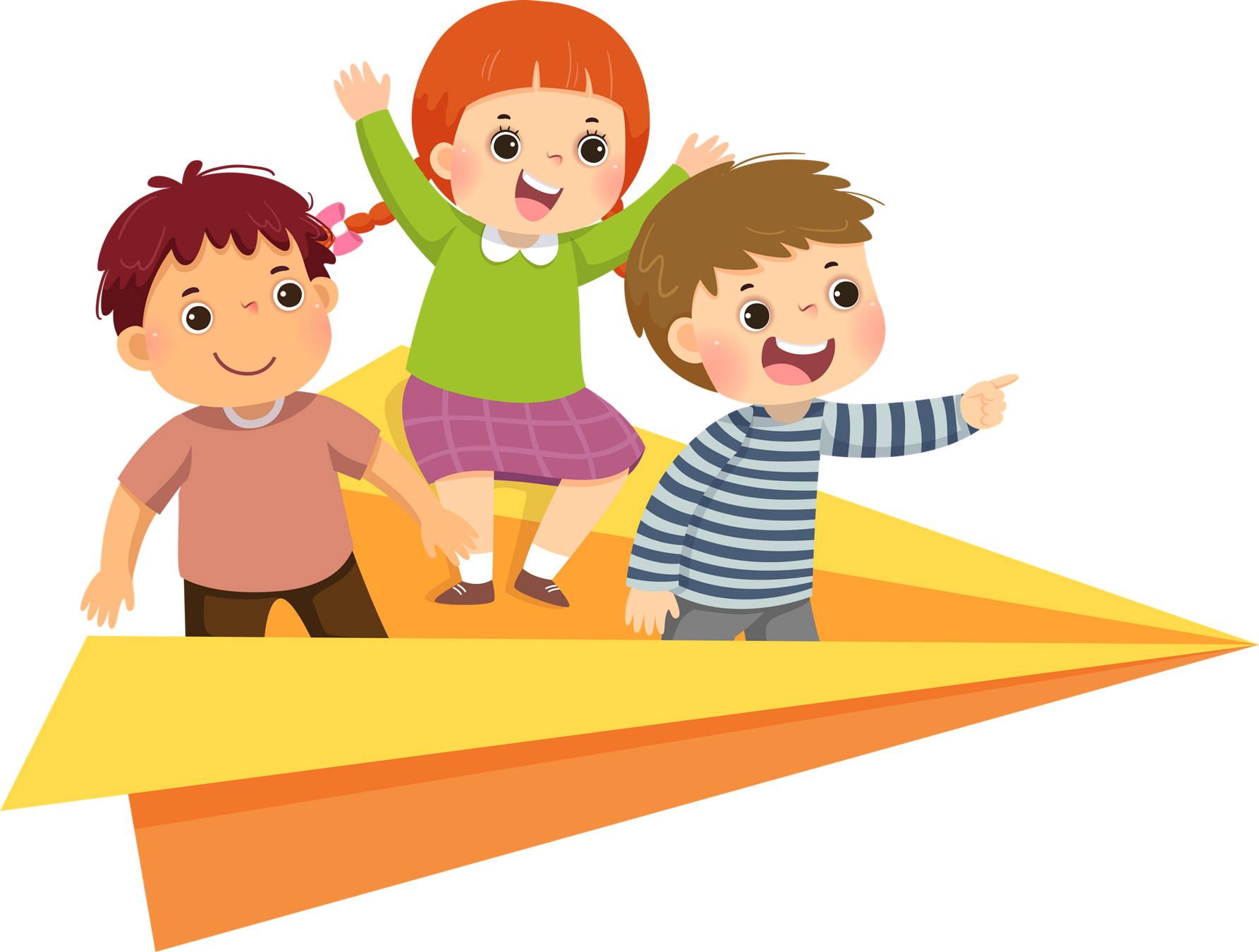 Giọng đọc trong bài:
Giọng nhẹ nhàng, tình cảm.
Nhấn giọng, gây ấn tượng với những từ ngữ gợi tả, gợi cảm.
Giấy bồi: giấy dày do nhiều lớp được dán chồng lên nhau, thường dùng để gói hàng hóa.
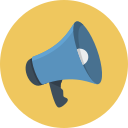 HĐ 2: Đọc hiểu
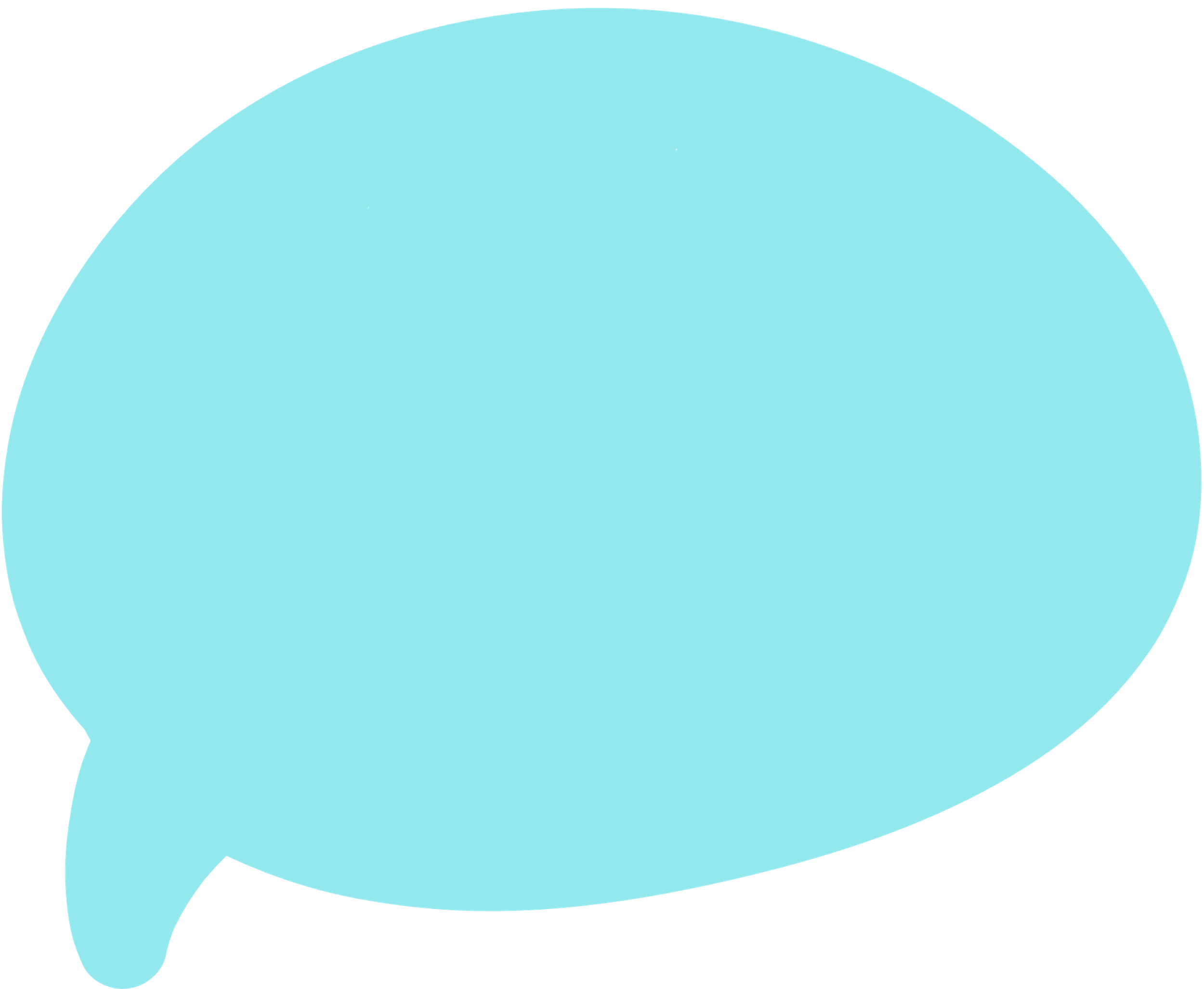 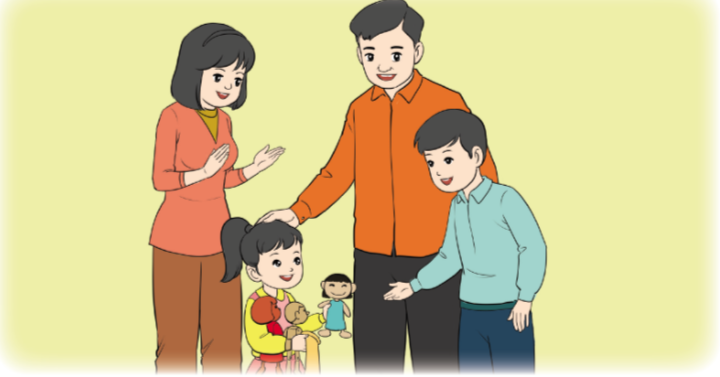 Bé Mai ao ước điều gì?
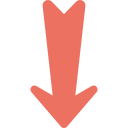 Bé Mai ao ước có một con búp bê.
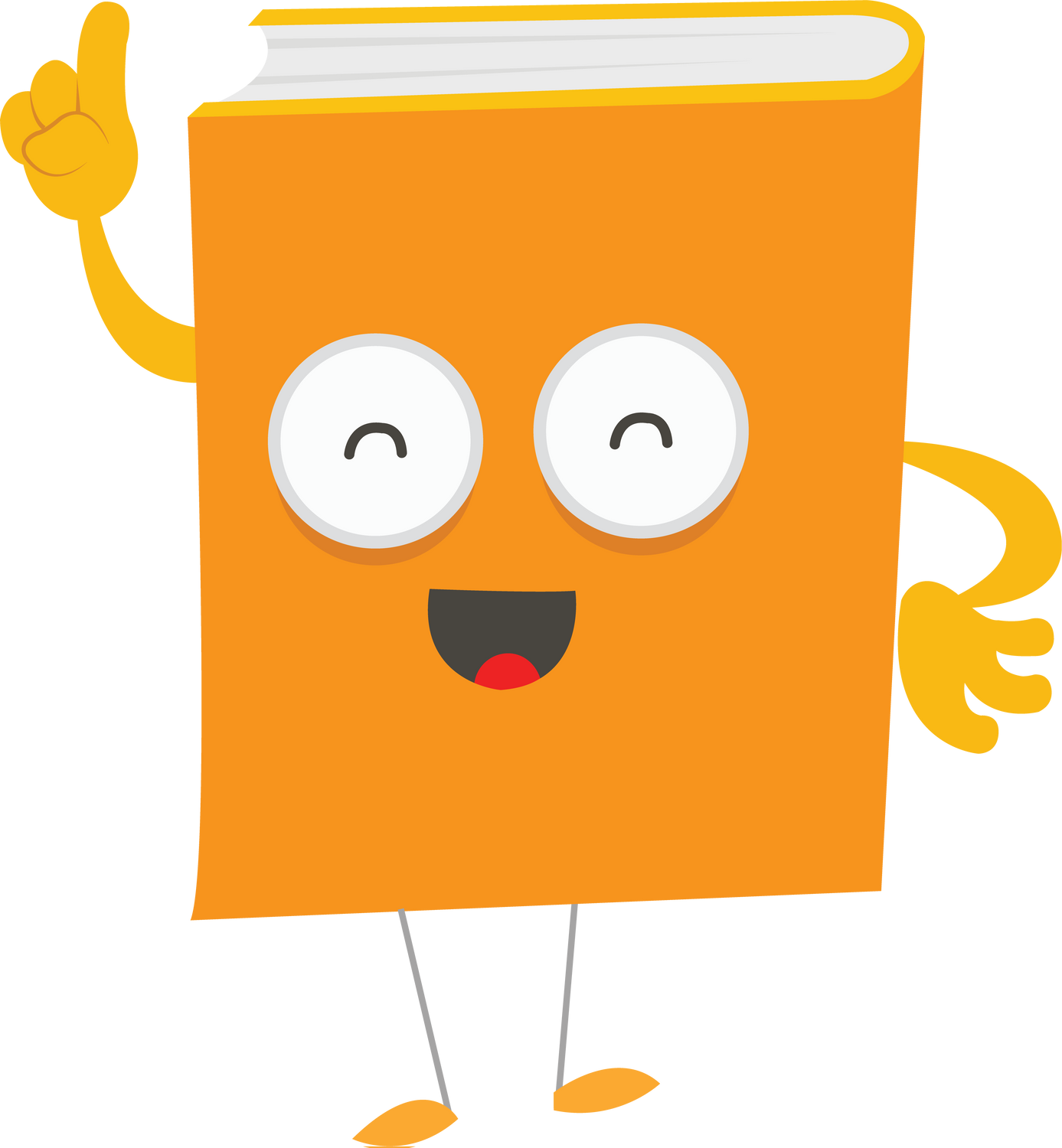 HĐ 2: Đọc hiểu
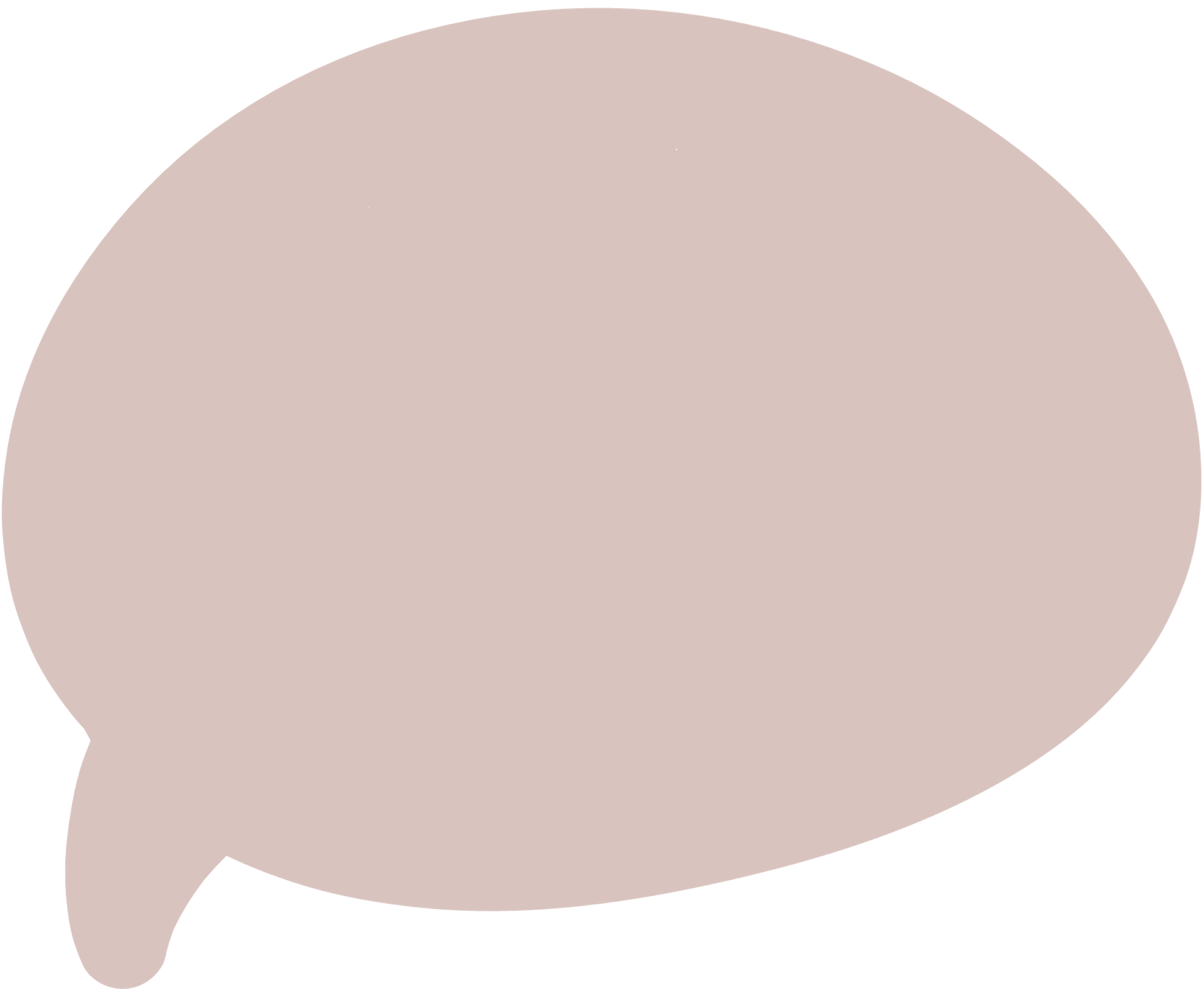 Món quà bé Mai nhận được trong đêm Nô-en là gì?
Một búp bê trai bằng gỗ. 
Một búp bê gái bằng vải.
Một cô bé búp bê mũm mĩm, nhỏ xíu bằng giấy bồi.
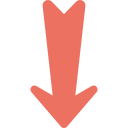 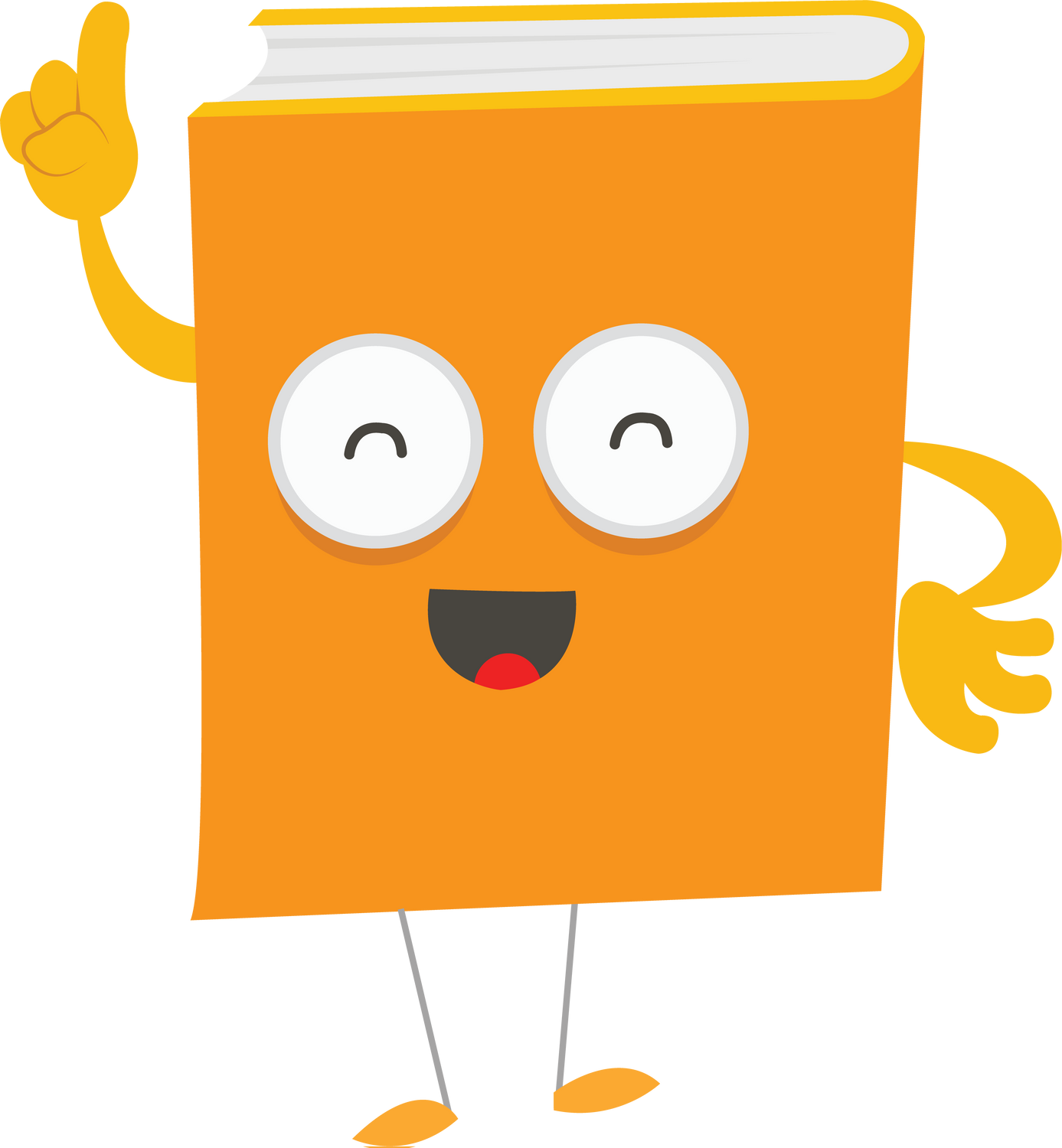 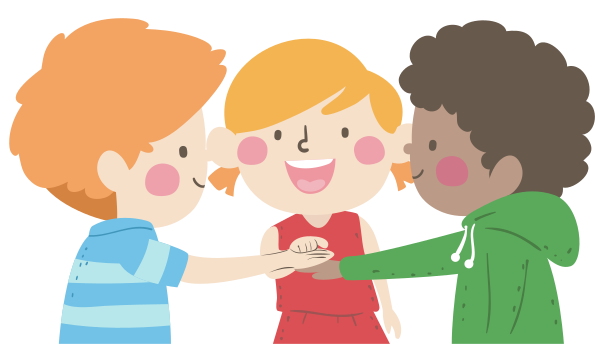 HĐ 2: Đọc hiểu
Món quà giản dị thể hiện tình cảm của bố mẹ và anh trai đối với Mai như thế nào?
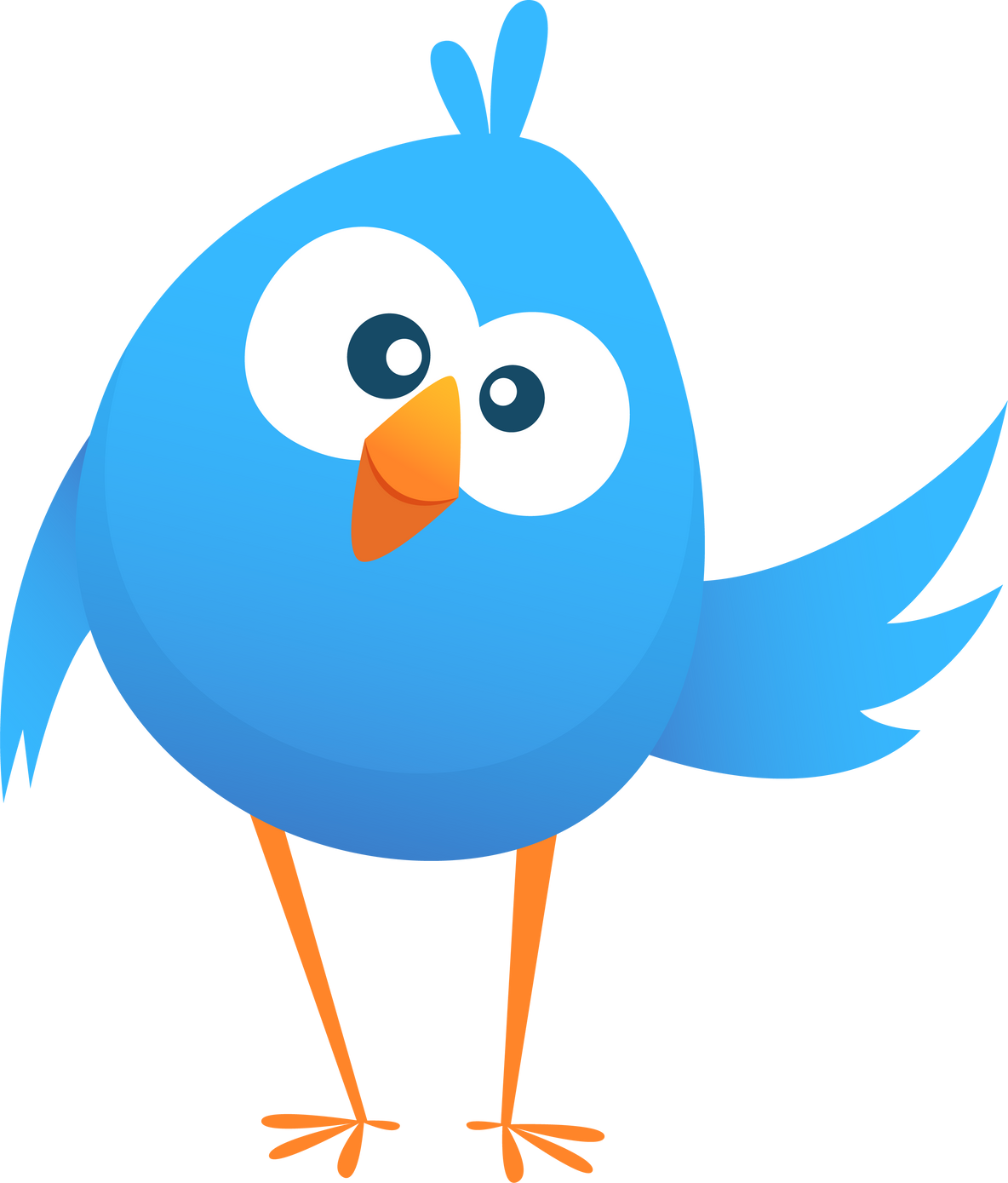 Những món quà đó cho thấy bố mẹ và anh trai rất yêu thương Mai, muốn làm cho cô bé vui.
HĐ 2: Đọc hiểu
Qua câu chuyện, bạn hiểu vì sao gia đình được gọi là “mái ấm”?
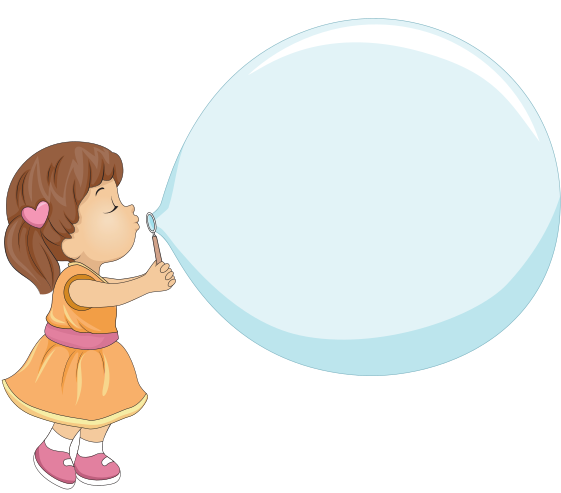 Gia đình được gọi là “mái ấm” vì gia đình là nơi ta được mọi người yêu thương, nơi ta học được cách yêu thương và quan tâm đến người thân.
NỘI DUNG BÀI ĐỌC
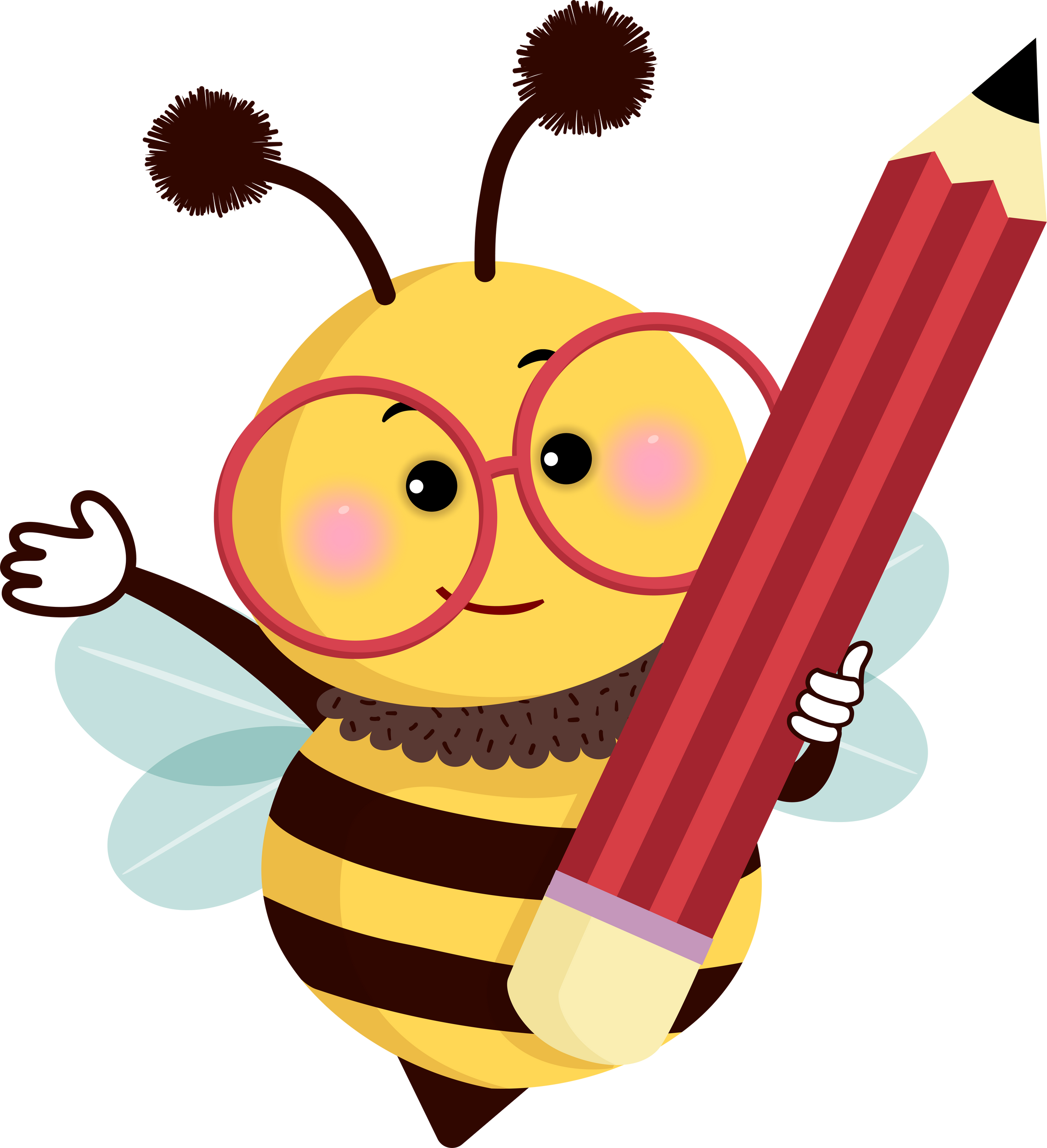 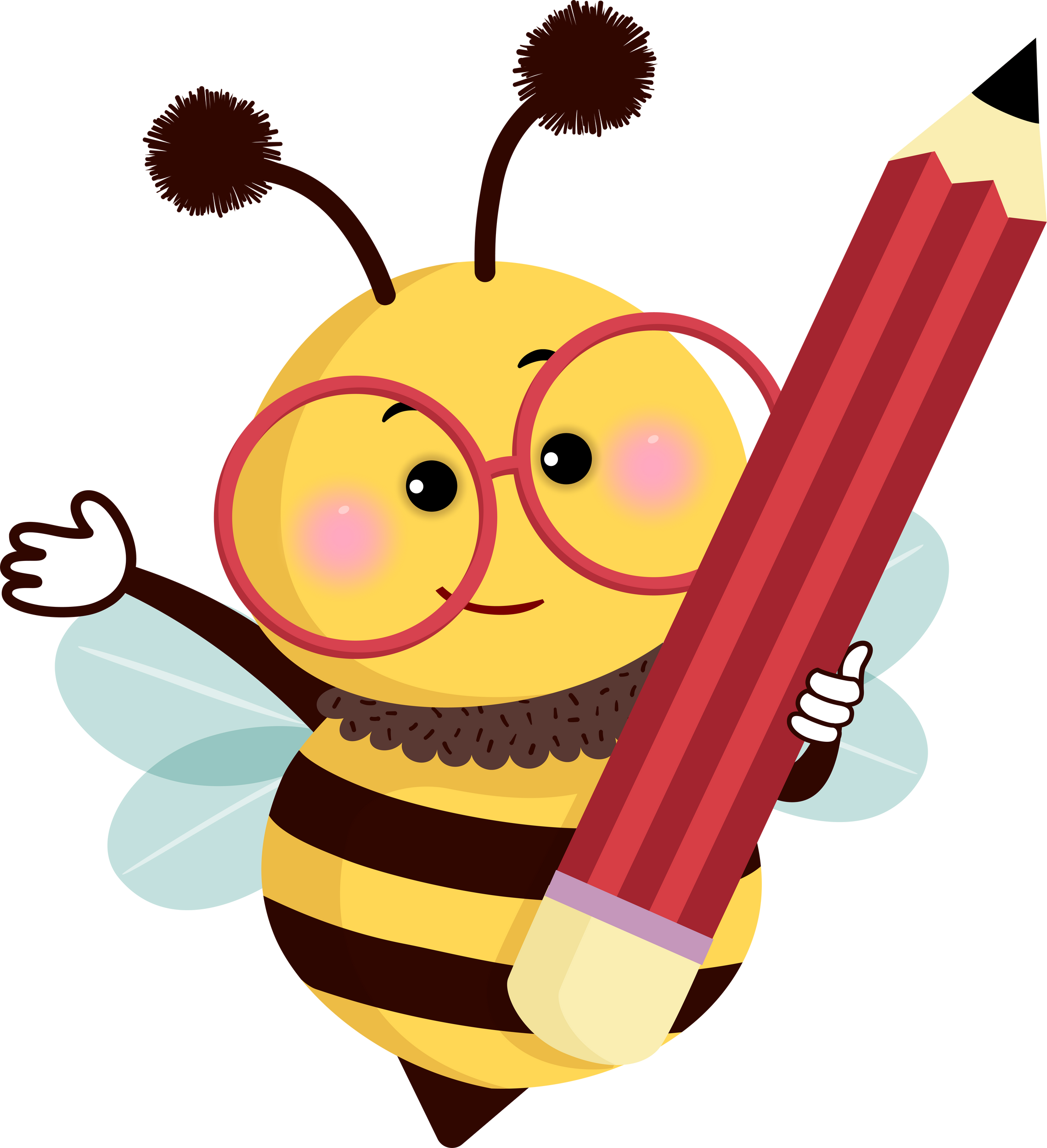 Câu chuyện các em vừa học là một câu chuyện cảm động kể về tình cảm yêu thương giữa những người trong gia đình dành cho nhau. Qua đó, ta thấy tình cảm giữa những người trong gia đình luôn là tình cảm đẹp nhất
LUYỆN TẬP
Bài tập 1: 
Tìm thêm ít nhất 3 từ ngữ cho mỗi nhóm từ ngữ dưới đây:
?
Từ chỉ người thân trong gia đình: bố,….
Chỉ đồ dùng trong nhà: tủ,…
Chỉ tình cảm gia đình: yêu thương,…
Ông bà ngoại, ông bà nội, chú, dì…
Máy giặt, bàn, ghế, xoong…
Thông cảm, chia sẻ, kính trọng,…
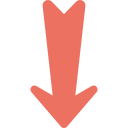 LUYỆN TẬP
Bài tập 2: 
Đặt câu nói về hoạt động của một người trong câu chuyện ba con búp bê (Mai hoặc bố, mẹ anh. Cho biết mẫu câu đó thuộc mẫu câu nào?
?
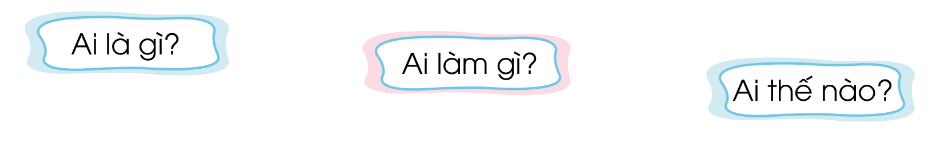 Ví dụ: Mai ôm chặt con búp bê vào lòng.
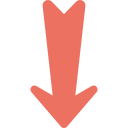 Câu ai làm gì?
Hẹn gặp lại các em vào tiết học sau!